Neurons
Describe parts of a neuron and explain how its impulses are generated.
Unit Overview
Diagrams of: 
Neuron
Neuron Communication
Agonists/Antagonists
Good Morning!
HW: Module 9/10
Neurotransmission
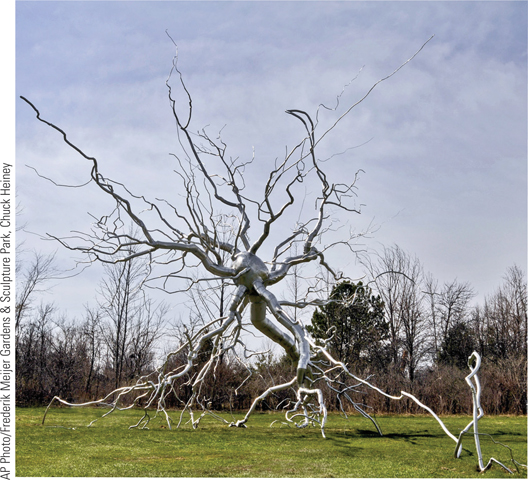 Neurons
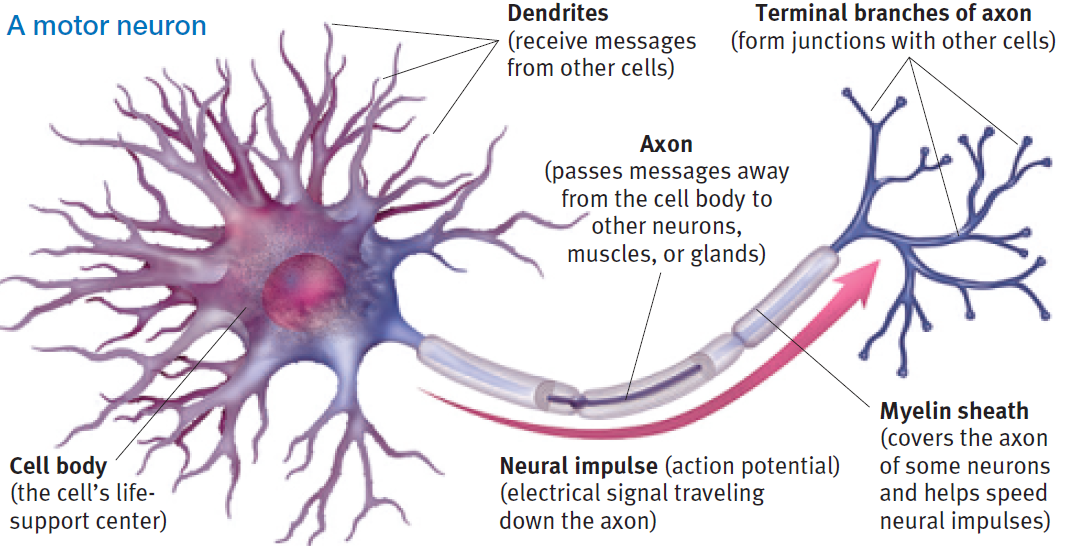 Neurons
Speed of a neuron impulse
Range from 2 to 180 MPH
Measured in milliseconds 
(thousandths of a second)
[Speaker Notes: Neuron Chain!]
Action Potential
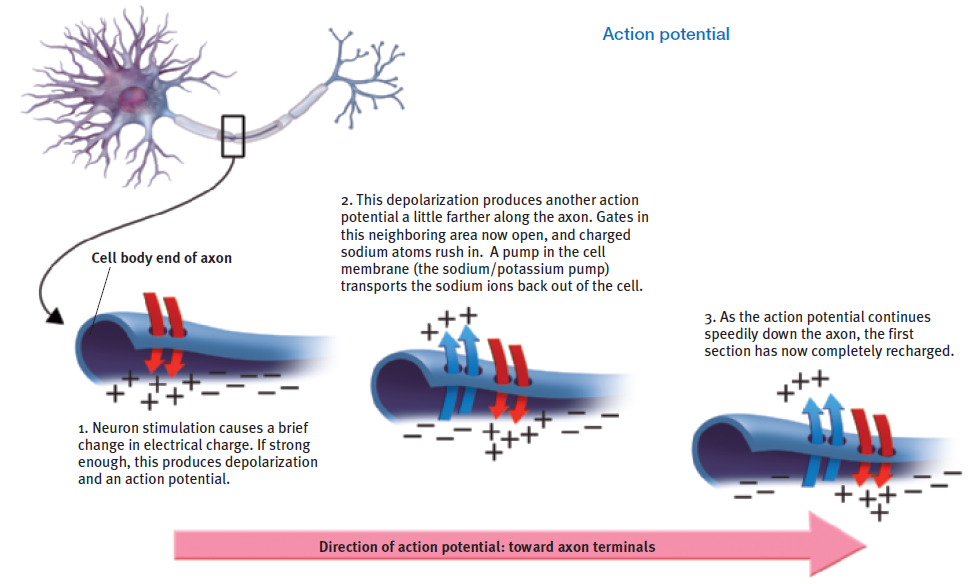 Neuron Communication
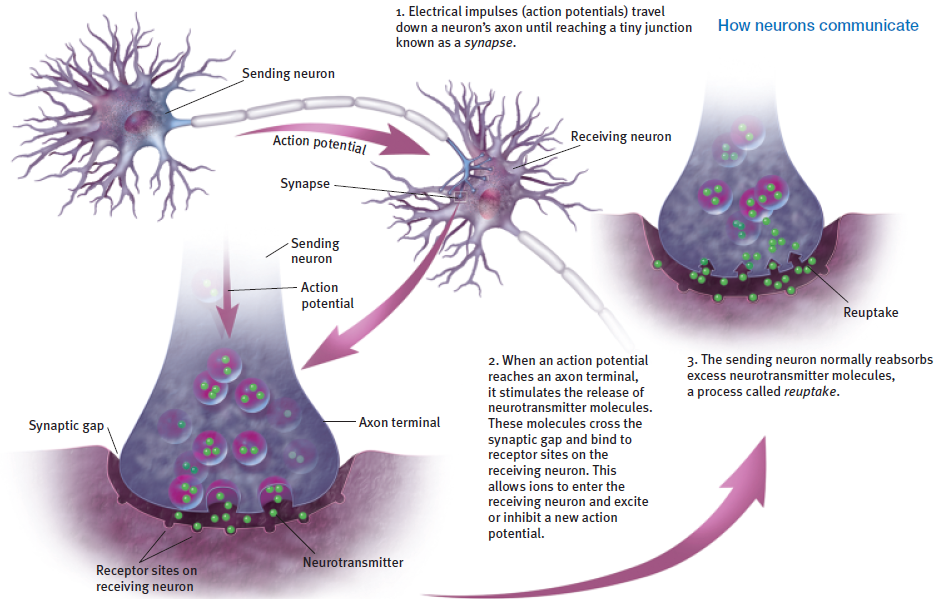 Agonists and Antagonists
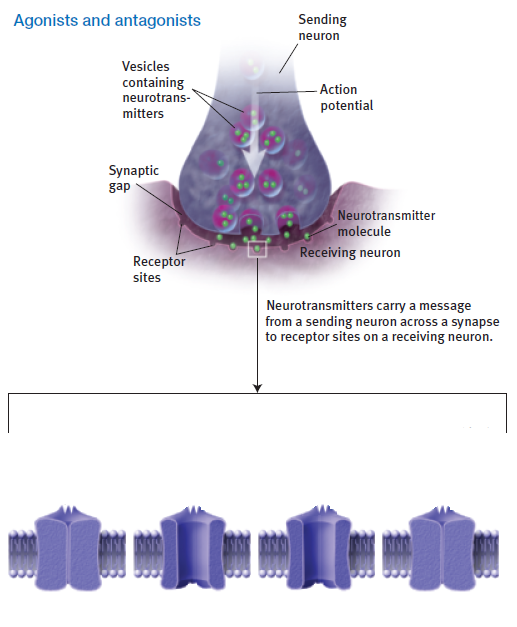 Agonists and Antagonists
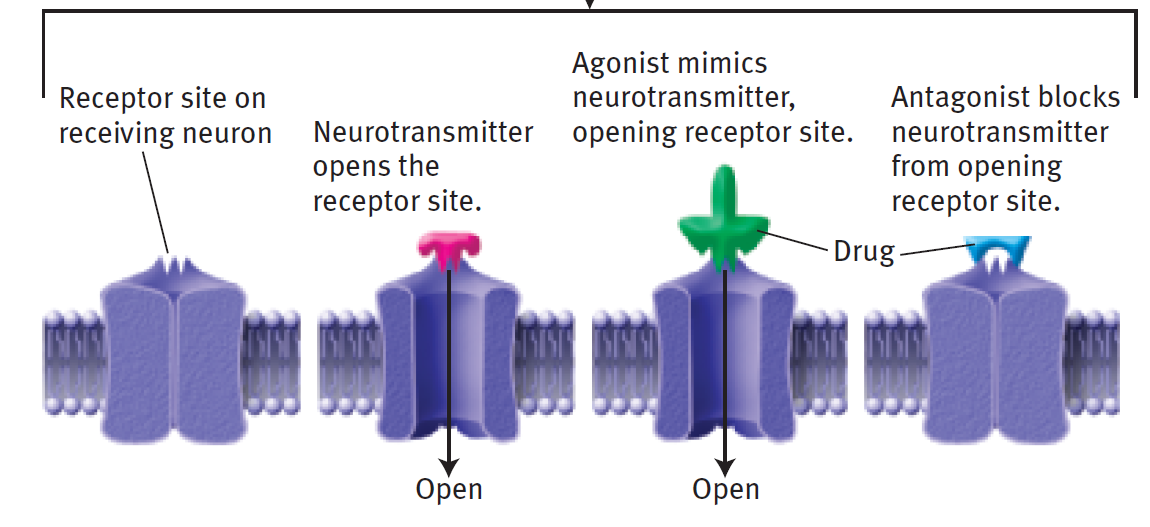